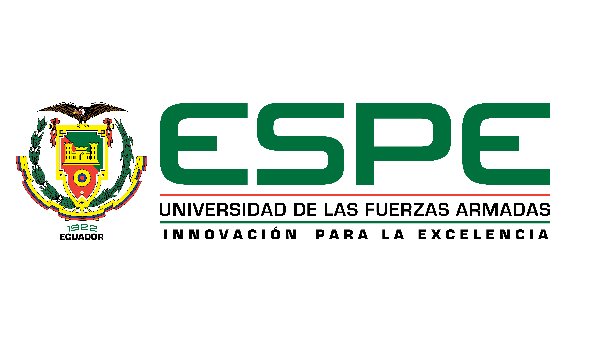 CARRERA DE INGENIERÍA AGROPECUARIA
“EVALUACION DE CUATRO TIEMPOS DE VOLTEO DURANTE EL PERIODO DE INCUBACION DE POLLO BROILER (Rock-cornish) EN LA PARROQUIA DE SANTO DOMINGO”
Proyecto Investigativo de Tesis
PRESENTACIÓN
Director

Dr. NARANJO SANTAMARIA, IVÁN JACINTO M.Sc
Autora:

AGUILAR VACA, LEIDA MARIVEL
INTRODUCCION.
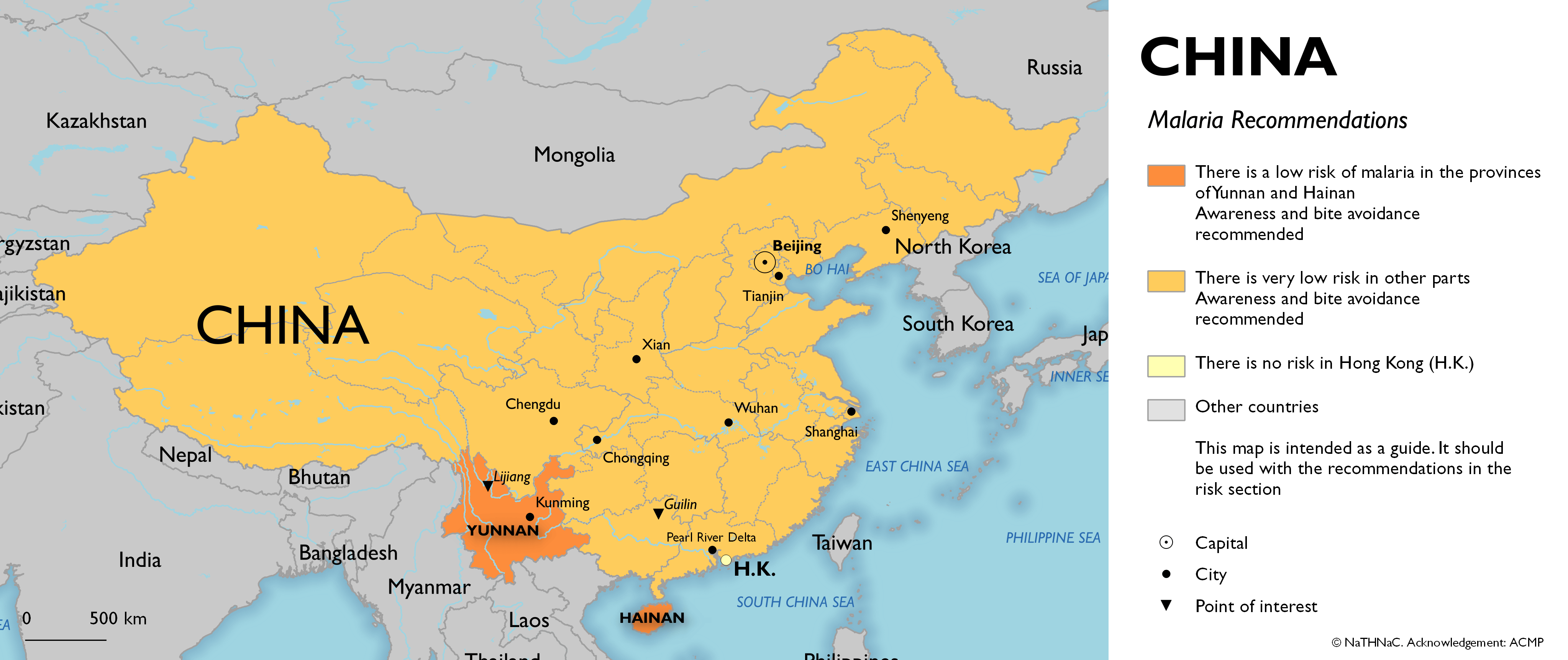 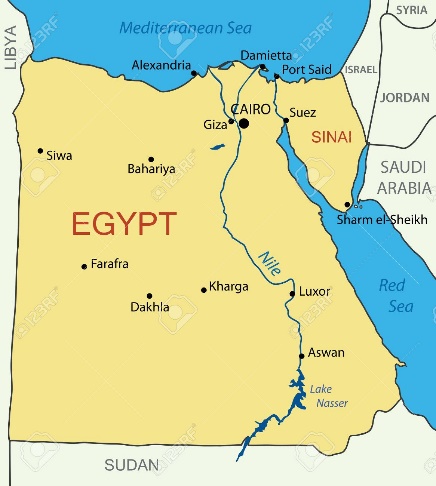 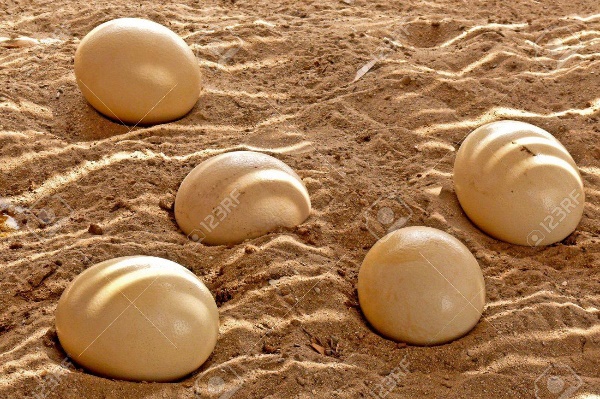 36,000 huevos (Wright C. , 2010).
VOLTEO
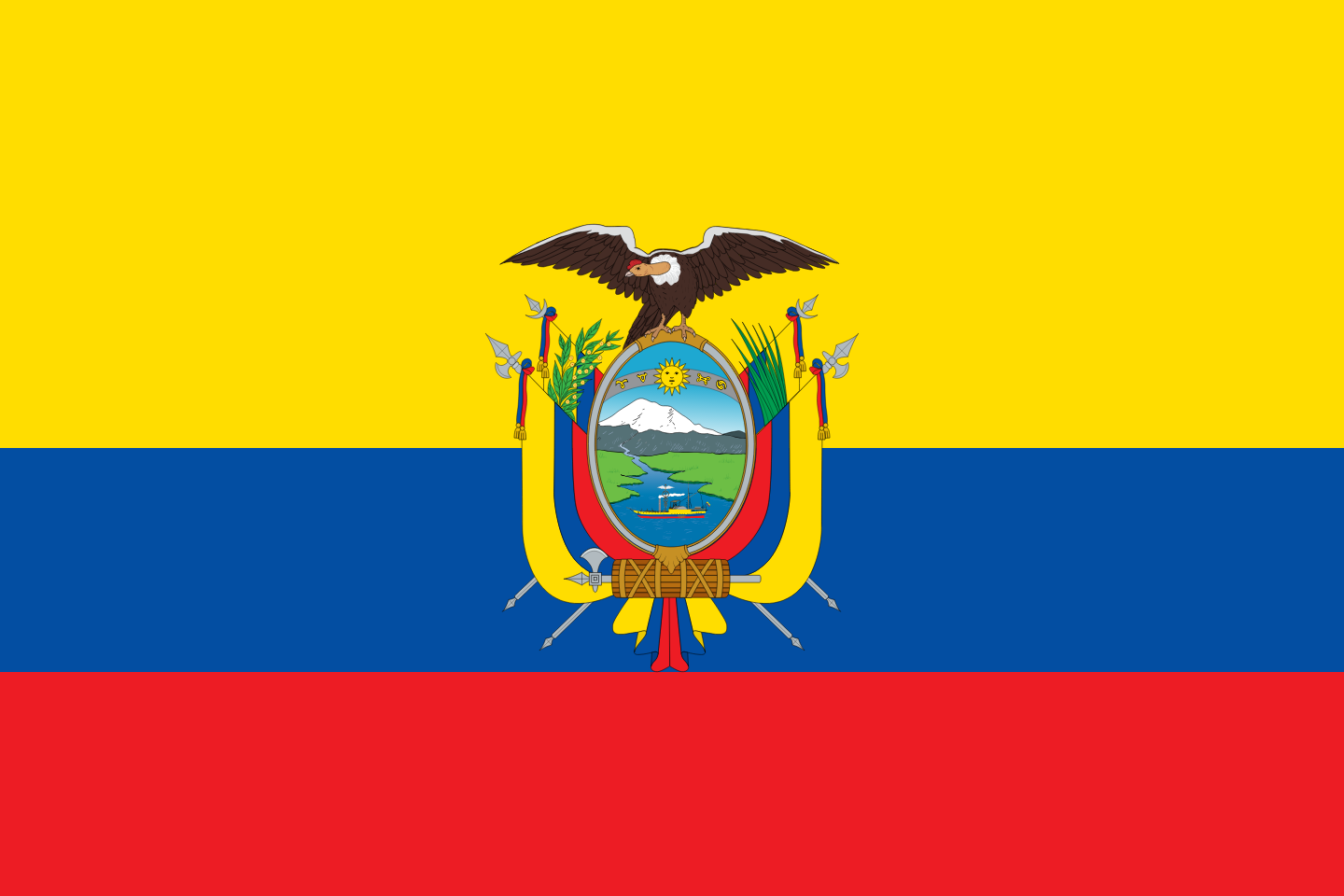 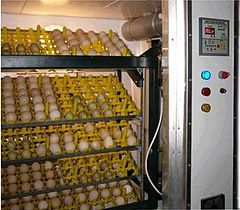 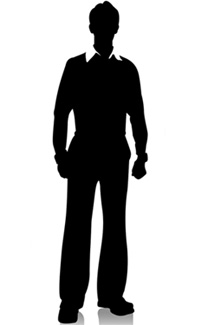 140 huevos por año y 32 Kg de carne de pollo
230 y 250 millones de pollos /año
(Castillo, 2011).
(Navas Lema, Vargas Cruz , Galarza, & Correa, 2010).
El volteo del huevo es esencial para lograr el nacimiento del pollito (Callejo, 2017)
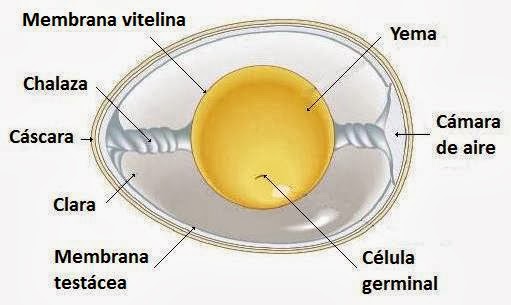 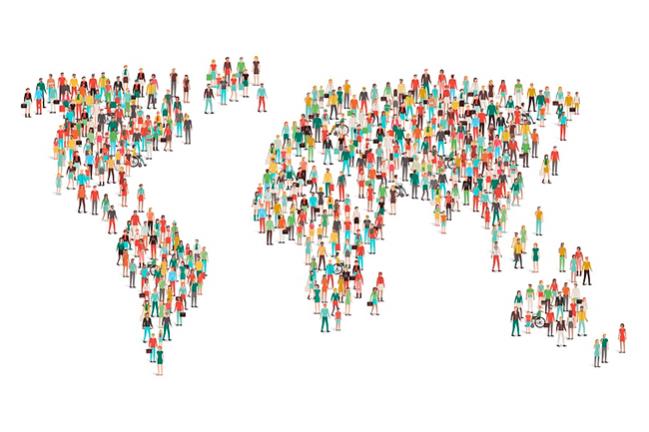 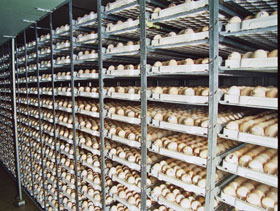 OBJETIVO GENERAL
Evaluar cuatro tiempos de volteo durante el periodo de incubación de pollo broiler (Rock-cornish) en la parroquia de Santo Domingo.
Los objetivos específicos fueron.
a) Calcular el porcentaje de eclosión en pollo de engorde en cuatro diferentes tiempos de volteo.
Medir el porcentaje de mortalidad en los cuatro tiempos de volteo.
Comparar la influencia del peso del huevo en el peso del pollito recién nacido
UBICACIÒN DEL AREA DE LA INVESTIGACIÓN.
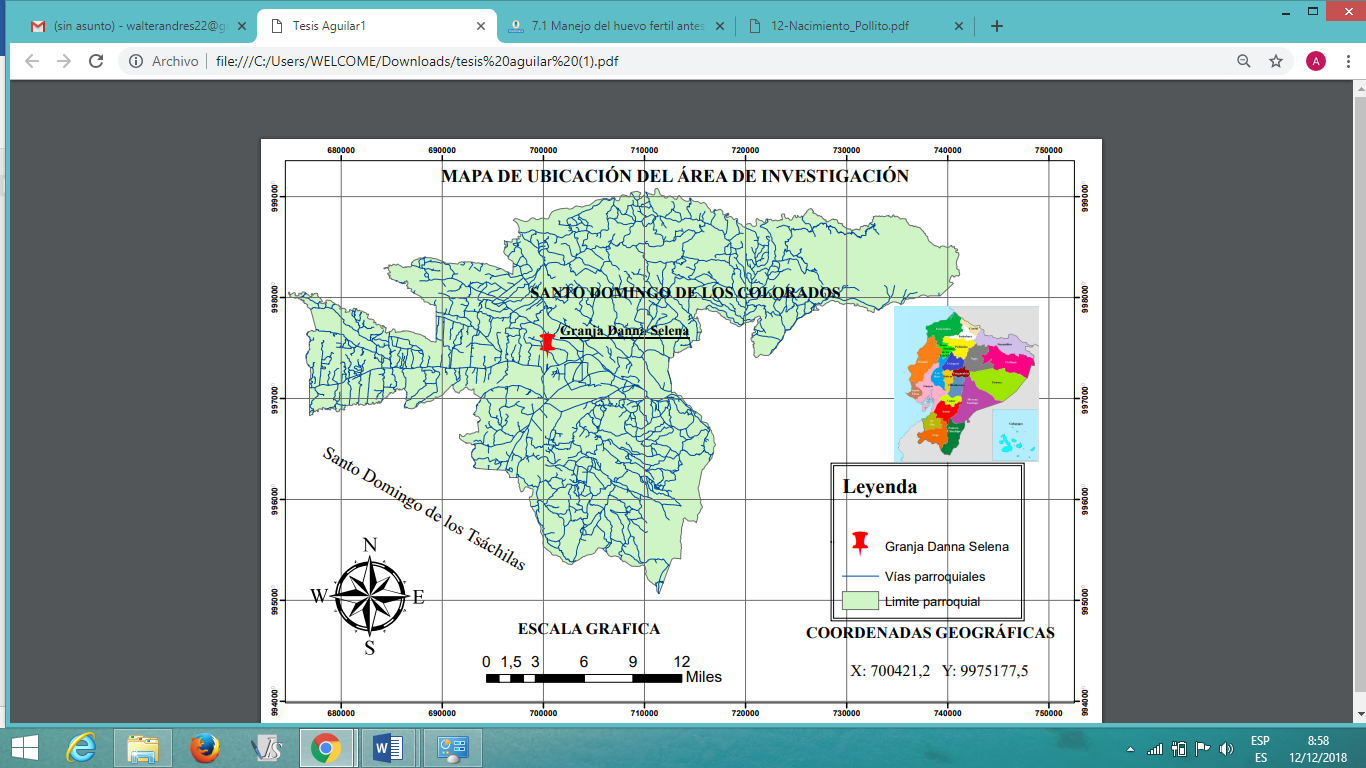 País:               Ecuador
Provincia:       Santo Domingo de los Tsáchilas
Cantón:          Santo Domingo
Parroquia:      Bombolí
Sector:            Coop. Juan Eulogio Paz y Miño.
Materiales Biológicos
Materiales de campo.
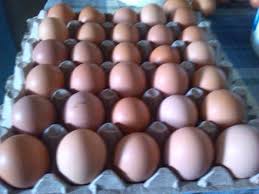 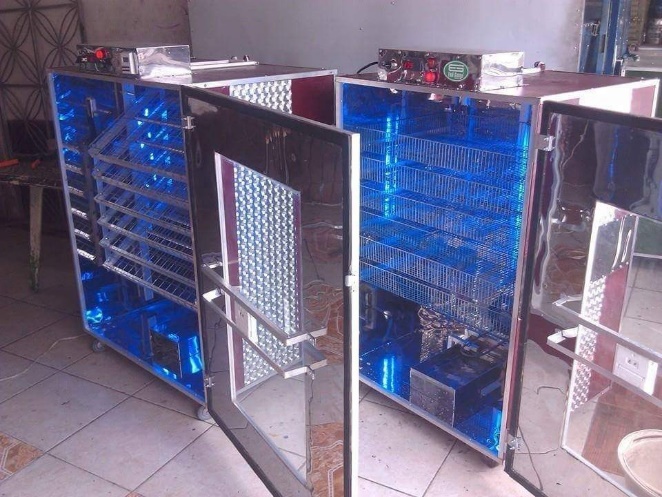 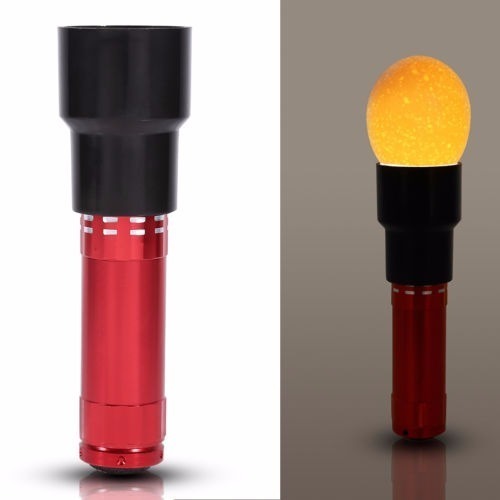 Insumos
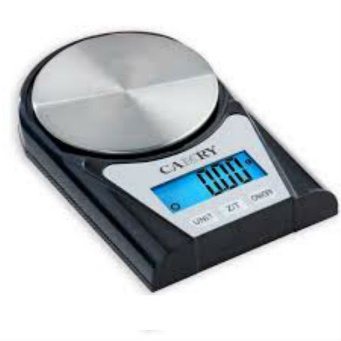 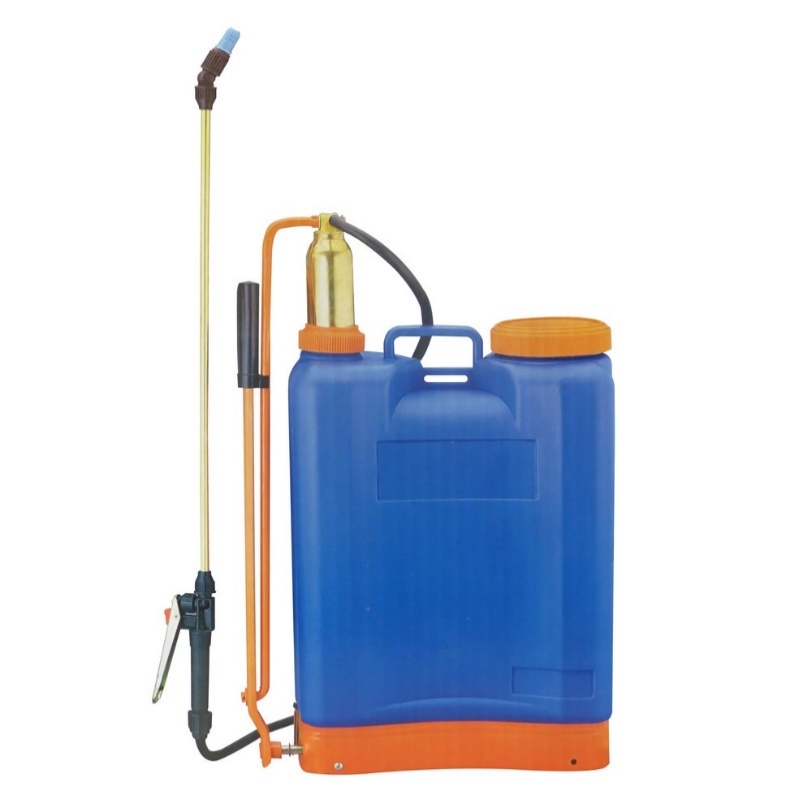 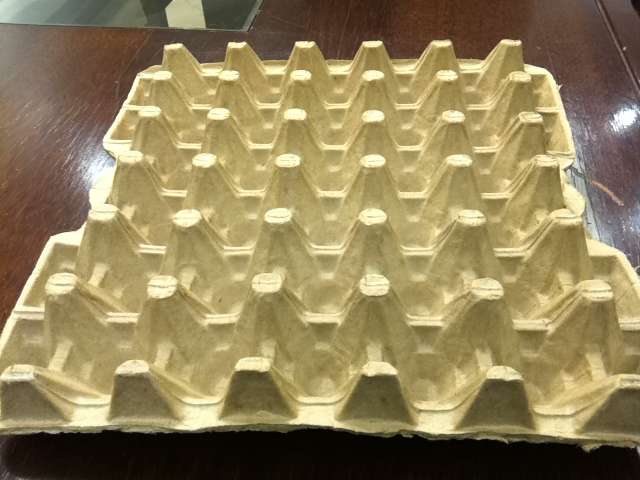 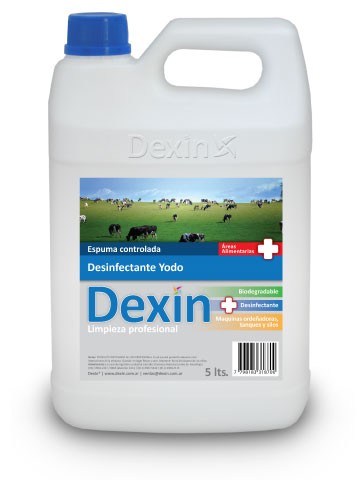 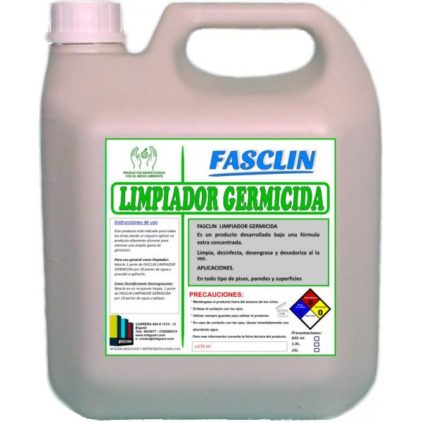 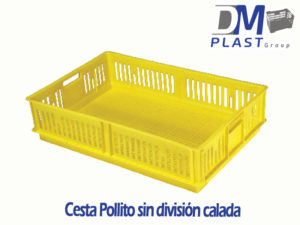 Manejo de la investigación.
Desinfección del área de incubadoras.
15-30-45-60 minutos
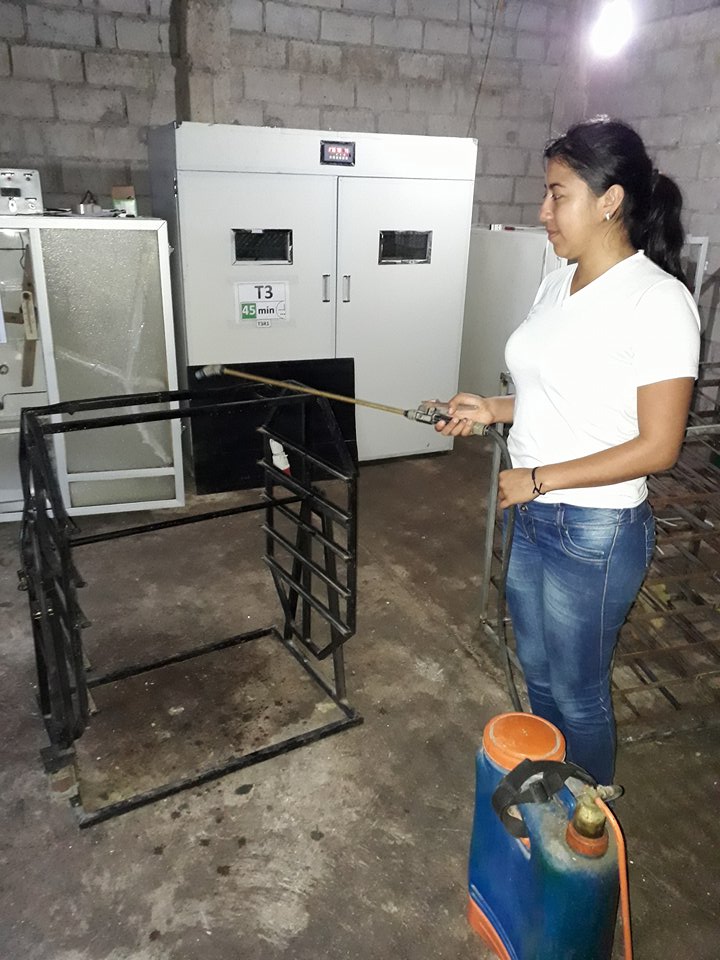 Selección de los huevos
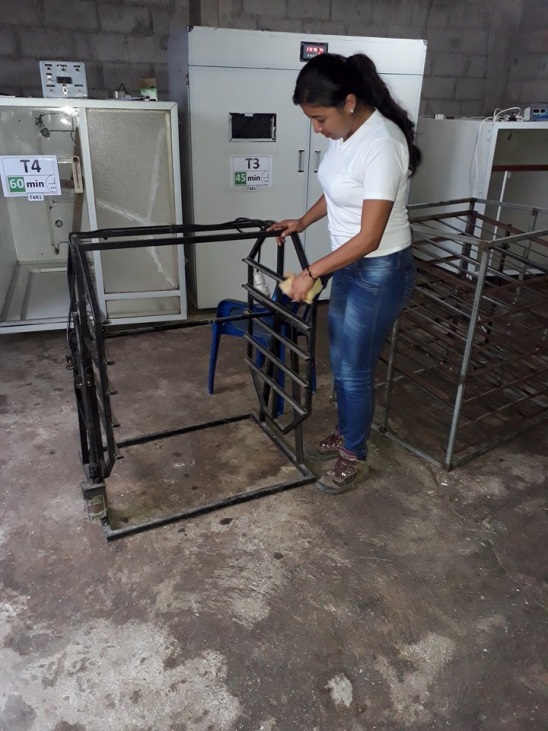 Pre calentamiento
25 °C
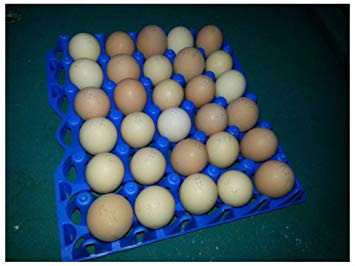 Incubación
37.5° C
60% HR
Traspaso a la nacedora.
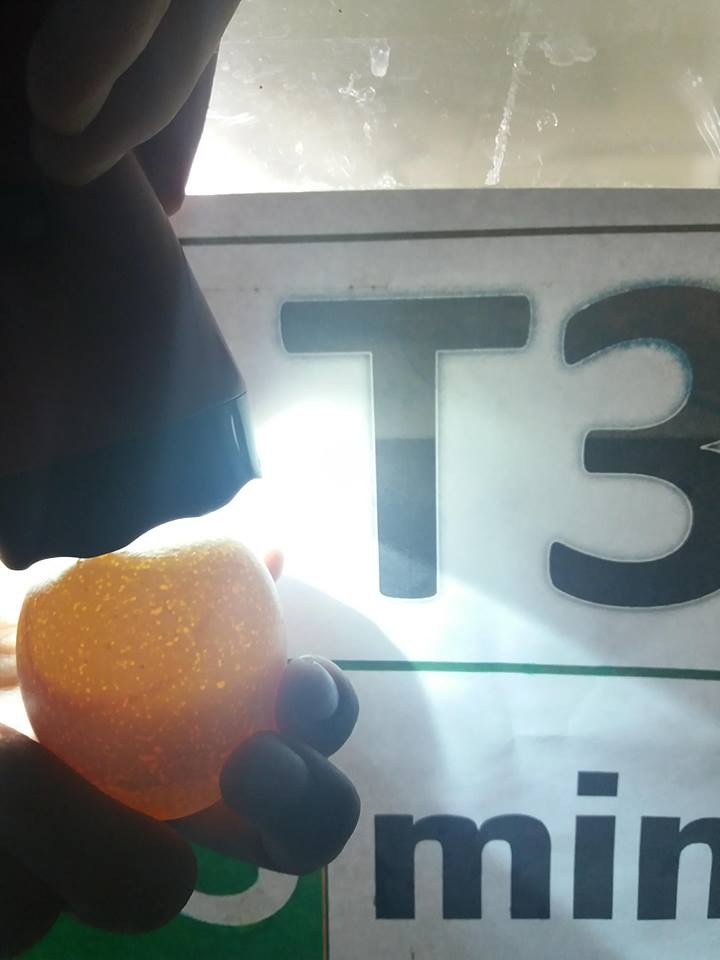 Volteo del huevo..
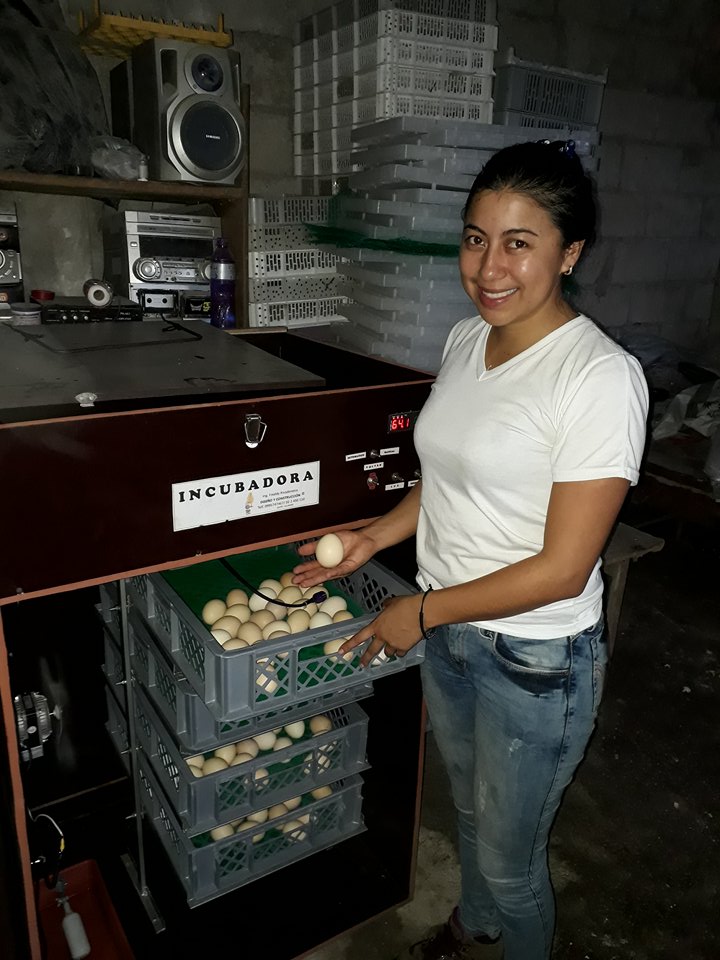 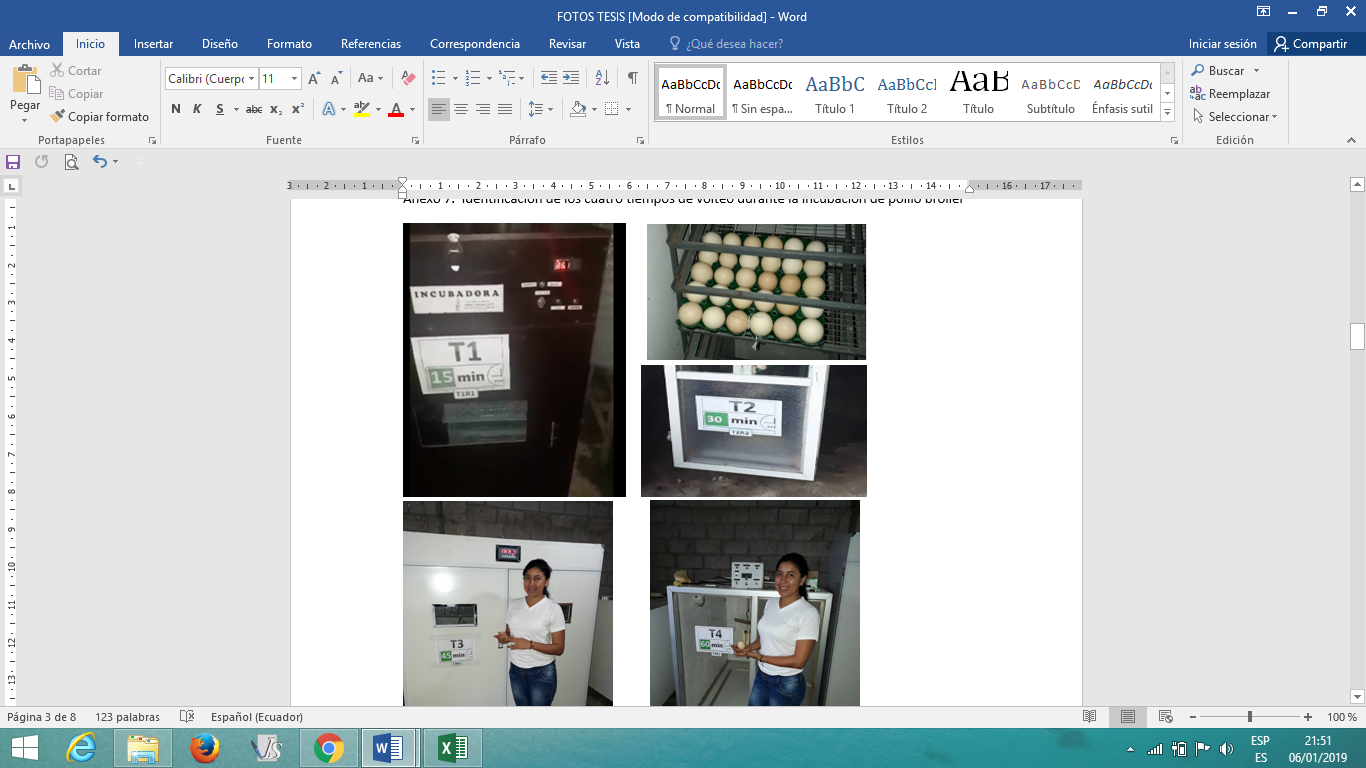 Ovoscopia.
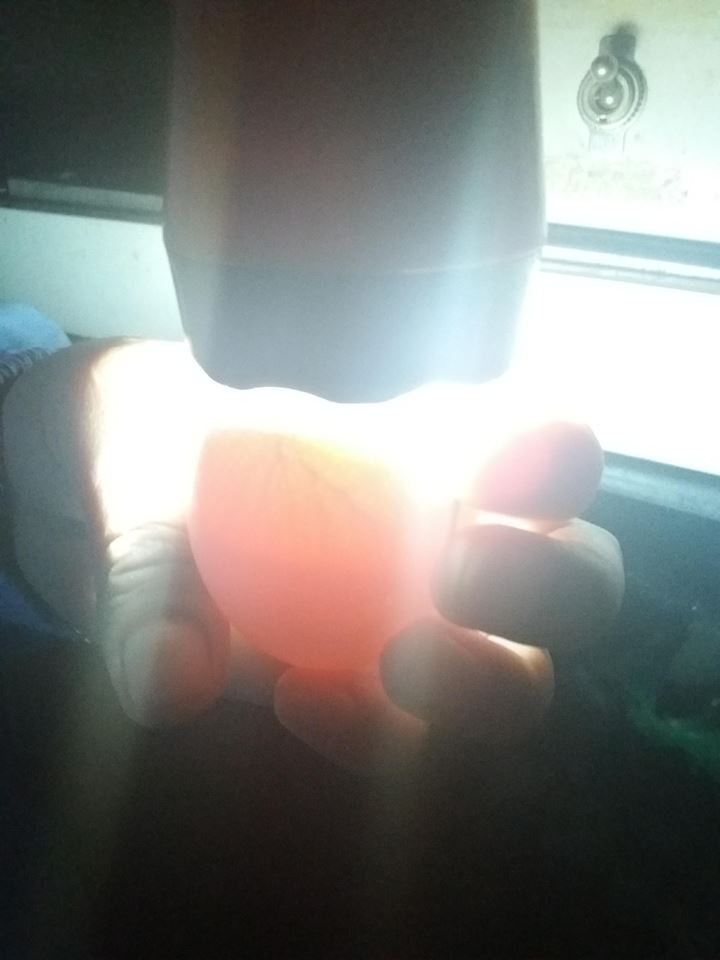 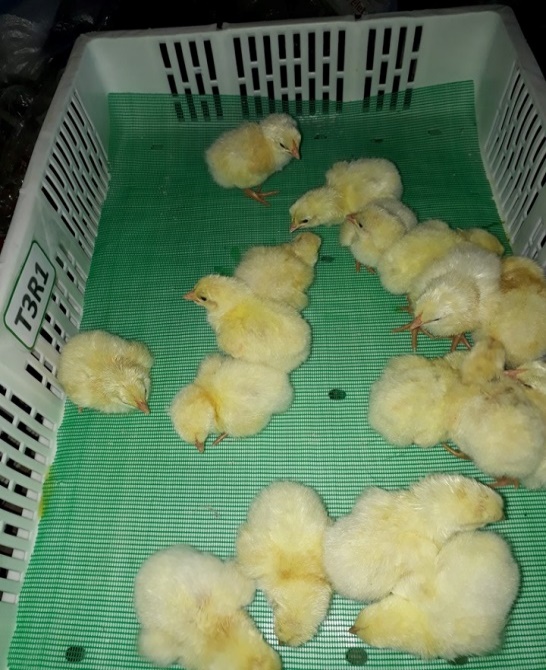 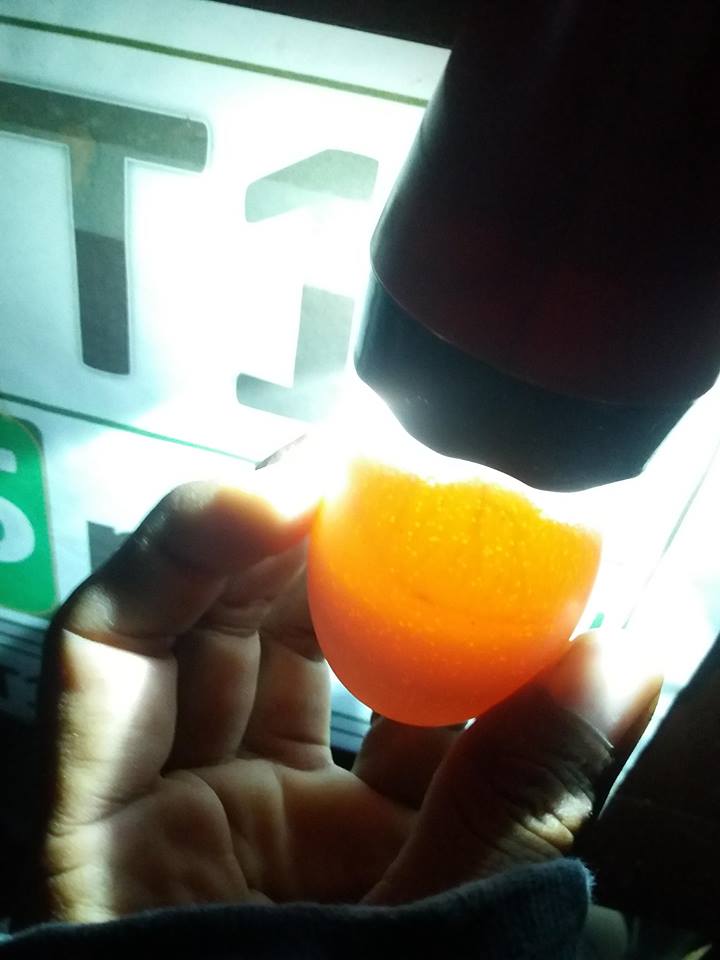 Nacimiento de pollitos bebes
7 y 18 los días
RESULTADOS Y DISCUSION.
Porcentaje de fertilidad
Se acepta la hipótesis nula, es decir los tiempos de volteo no influyen en el porcentaje de fertilidad de los huevos y esto se atribuye a que el ambiente de donde proviene el huevo no son condiciones controlables, por factores abióticos que es temperatura, humedad, nutrición y factores bióticos de fertilidad de la gallina y del gallo reproductor, afectando en la fertilidad del huevo (Callejo A. , 2015).
Porcentaje de viabilidad
Según (Harris, Linden, & Wright, 2015) existen algunos factores que afectan la viabilidad del huevo como, manejo de reproductoras, desinfección de huevos, almacenamiento, transporte, recepción en la sala de incubación, cámara de aclimatación y manejo, al cargar los huevos a incubadora va a incrementar el riesgo de viabilidad del huevo.
El tiempo de volteo es cero se tiene un porcentaje de viabilidad el 77,9%, a la vez se observa que el tratamiento con un intervalo de volteo de 15 minutos, muestra un incremento del porcentaje de viabilidad de 80,51% y resalta el porcentaje de viabilidad del tratamiento con un intervalo de volteo de 45 minutos con un mayor porcentaje de viabilidad de 94,25%.
Según (Costa E. , 2017) reproductoras de 42 semanas garantiza una porcentaje de huevo incubable del 86,1%  comparándolo con el porcentaje de viabilidad que muestran los resultados de la figura 3, con un volteo de 45 minutos se incrementa este porcentaje en un 8%.
Regresión lineal del porcentaje de viabilidad en el estudio de la evaluación de cuatro tiempos de volteo durante el periodo de incubación de pollo broiler (Rock-cornish) en la parroquia de Santo Domingo.
Porcentaje de mortalidad
Coeficiente de variación en la variable mortalidad es de 34,85 siendo un coeficiente de variación elevado indicando que existe mayor dispersión entre los datos de las repeticiones de cada uno de los tratamientos, esto se le puede atribuir, Según (Bramwell, 2018), los niveles de mortalidad esperados debido a fallos en el desarrollo embrionario, la mortalidad temprana embrionaria elevada generalmente se asocia a prácticas incorrectas de incubación de huevos antes de la incubación, tales como, frecuencia de recolección de huevos, duración del almacenamiento, abuso de temperatura de almacenamiento, transporte, etc.
Regresión lineal del porcentaje de mortalidad en la evaluación de cuatro tiempos de volteo durante el periodo de incubación de pollo broiler (Rock-cornish) en la Parroquia de Santo Domingo.
Prueba de Tukey (0,05) de la variable mortalidad en la evaluación de cuatro tiempos de volteo durante el periodo de incubación de pollo broiler (Rock-cornish) en la Parroquia de Santo Domingo.
Porcentaje de nacimiento.
El porcentaje de nacimiento está ligado al porcentaje de mortalidad, donde los factores que afectan al porcentaje de mortalidad van a influir en el porcentaje de nacimiento, los cuales influyen en la variabilidad entre datos que existe en cada uno de los tratamientos.
Regresión lineal del porcentaje de nacimiento en la evaluación de cuatro tiempos de volteo durante el periodo de incubación de pollo broiler (Rock-cornish) en la parroquia de Santo Domingo.
Peso promedio de huevos y de pollo recién nacido de cada uno de los tratamientos.
Los pesos de los huevos utilizados en la investigación tienen un peso promedio de 67,2 a 68,3 se corrobora con Antonio Callejo, 2015 que el peso de huevo incubables no debe ser inferior a 52 g., ni superior a 69 g. POLLOS (no deben pesar menos de 35 g.).
CONCLUSIONES.
 
Los diferentes tiempos de volteo (15, 30, 45,60 minutos) implementados para la incubación de pollo boiler no presentaron diferencias significativas, así como también en las comparaciones ortogonales (lineal, cuadrática, cubica), es decir los tiempos de volteo no influyen en el porcentaje de fertilidad.
 
Mediante comparación de polinomios ortogonales (lineal, cuadrática y cubica) la variable viabilidad de huevos presento tendencia lineal donde el tratamiento con mayor porcentaje de viabilidad fue el de tiempo de volteo de 45 minutos con un 94,25% de viabilidad.
El porcentaje de mortalidad en la comparación de polinomios ortogonales también presento tendencia lineal donde el tratamiento que presento menor porcentaje de mortalidad fue el de tiempo de volteo de 45 minutos con un 6,12% de mortalidad.
 
En la variable porcentaje de nacimiento el tratamiento que presento mayor porcentaje según la ecuación lineal es el tratamiento con tiempo de volteo de 45 minutos con un porcentaje de nacimiento del 76%.
 
Al comparar el peso de los huevos con el peso de pollo recién nacido, se concluye que mientras más pesado es el huevo el peso del pollo en mayor.
RECOMENDACIONES.
Utilizar el tiempo de volteo de 45 minutos para obtener los mejores rendimientos tanto en porcentaje viabilidad, mortalidad y porcentaje de nacimiento.
Implementar en una sola incubadora los cuatro tiempos de volteo para mejorar uniformidad en ambiente, temperatura u humedad.
 Conocer las condiciones de donde provienen los huevos fértiles debido a que los factores de manejo del huevo pre-incubación influyen en la fertilidad.
 Utilizar huevo en, pico de postura y finalización para establecer cual es más viable durante la incubación
GRACIAS